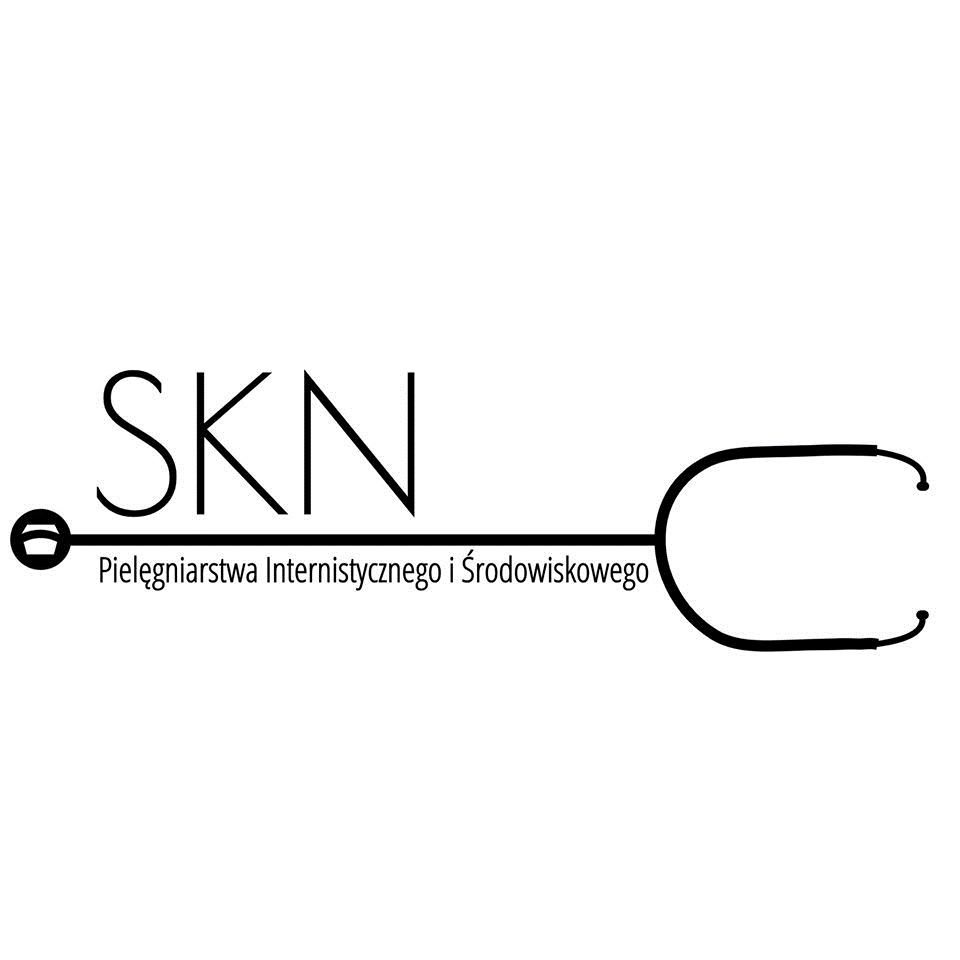 Podsumowanie roku akademickiego 2021/22
Opiekunowie SKN
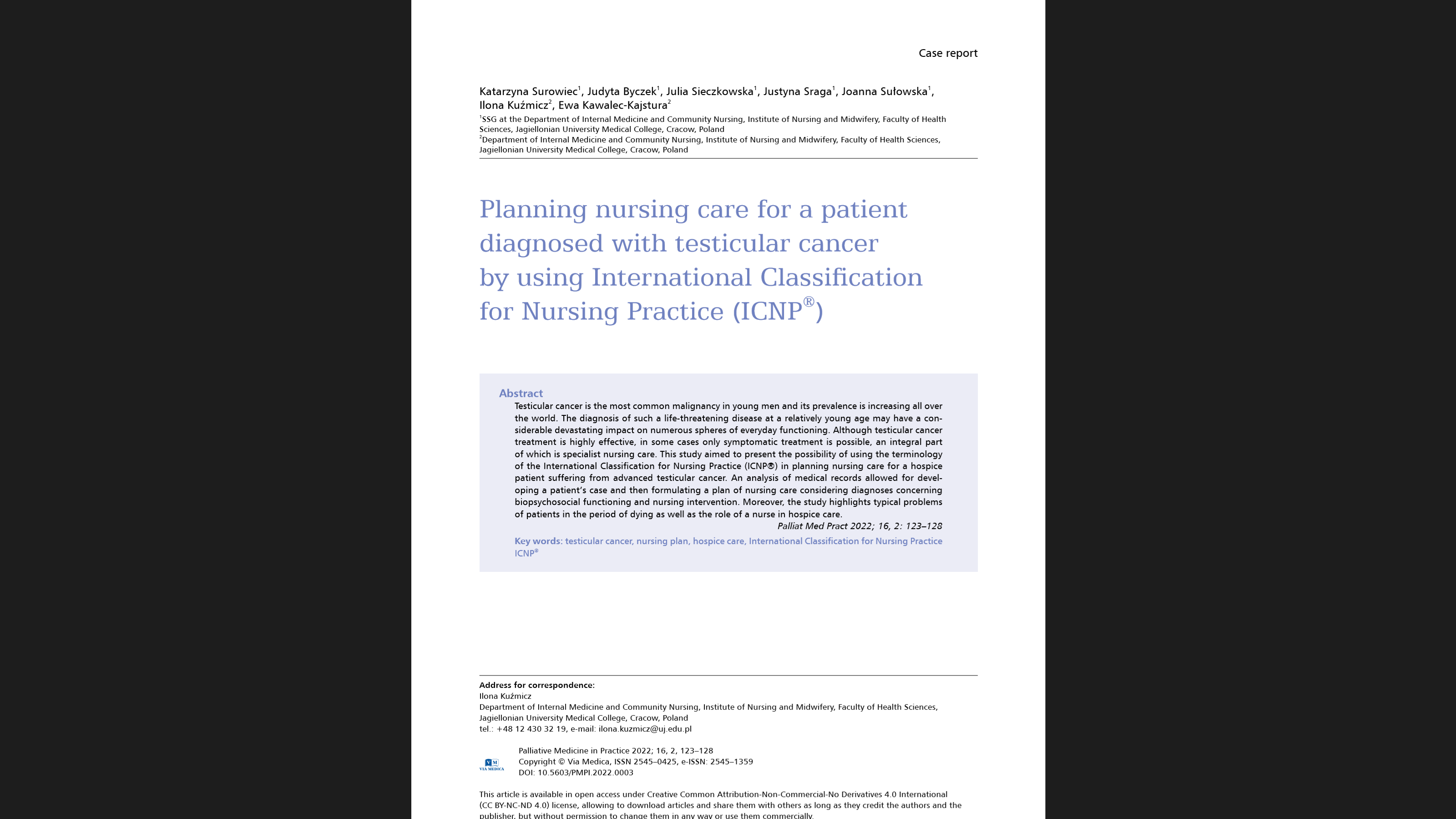 Publikacje naukowe
III Studencka Konferencja Medycyny PaliatywnejWarszawa, 09.04.2022prelegent: Sraga Justyna
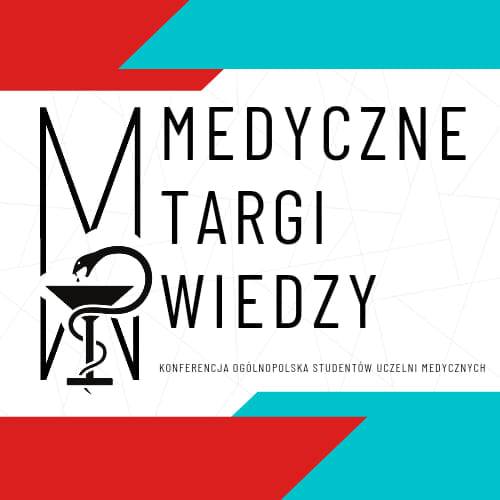 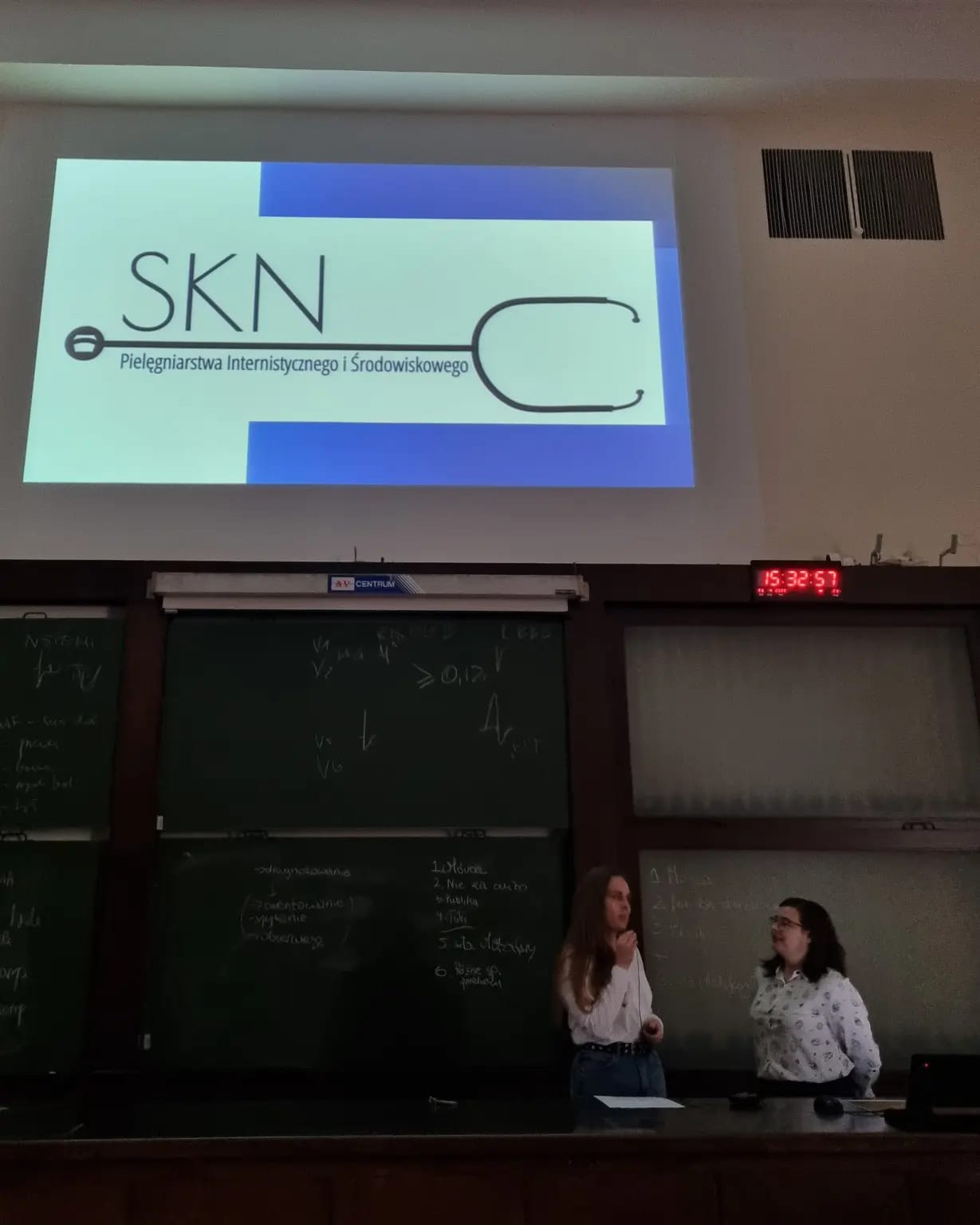 Sraga Justyna
Julia Pieczykolan
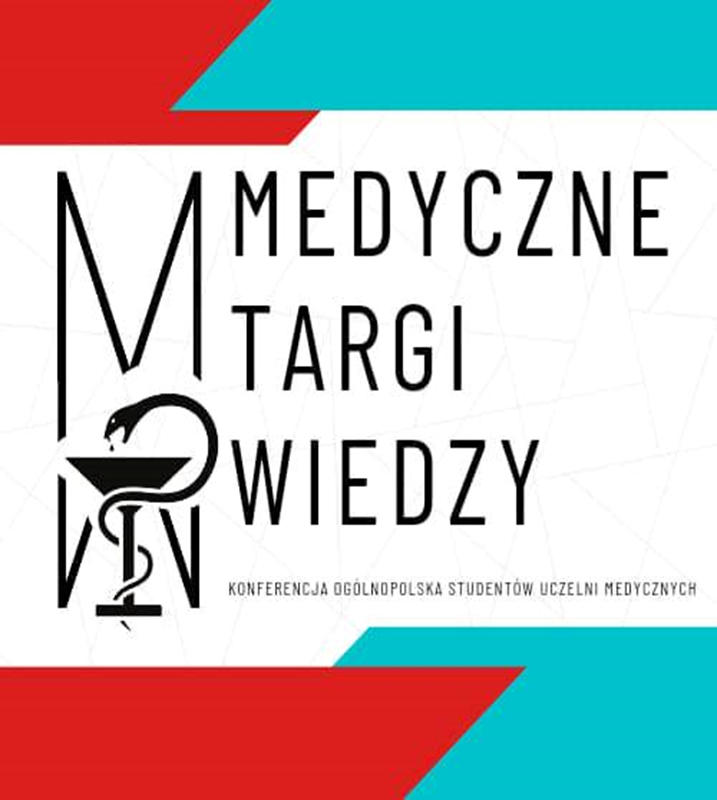 Justyna Sraga – koordynator Sesji Naukowej Pielęgniarstwo i Położnictwo, rejestracja uczestników, realizacja Targów Kół Naukowych, koordynowanie webinaru „Interdyscyplinarność kluczem do sukcesu – Pielęgniarstwo” podczas II Ogólnopolska Konferencja Studentów Uczelni Medycznych „Medyczne Targi Wiedzy 2022”, Kraków 22-23.04.2022. 
Julia Pieczykolan – wolontariat podczas Skonsultuj z Farmaceutą 2022 – Choroby Tarczycy, Kraków, 09.04.2022.
Inne aktywności
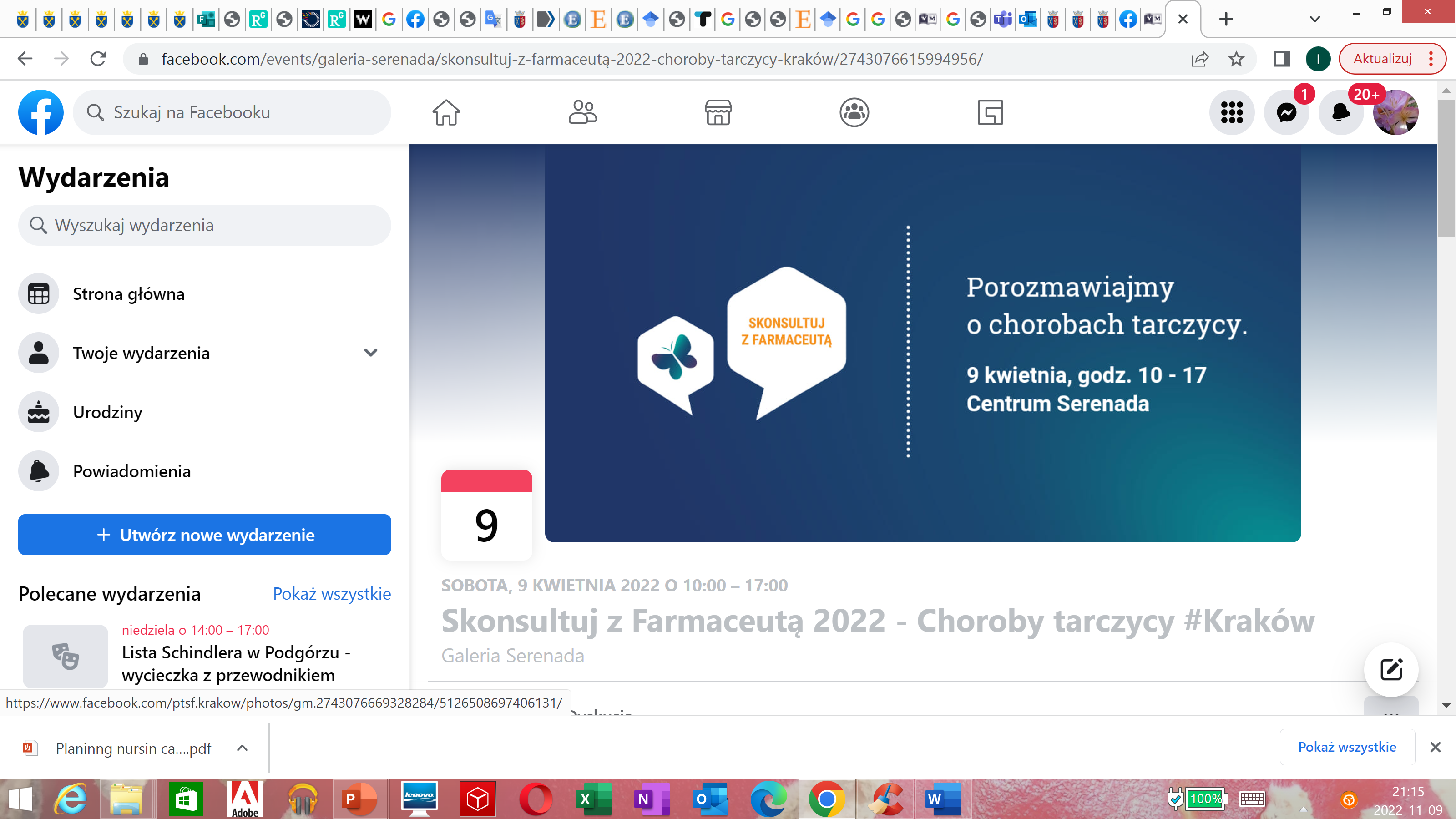 Webinarium „Interdyscyplinarność kluczem do sukcesu - Pielęgniarstwo” w ramach II-iej Ogólnopolskiej Konferencji Studentów Uczelni Medycznych „Medyczne Targi Wiedzy 2022”, 13.04.2022prelegent: dr Ilona Kuźmicz
Cykl postów tematycznych w Social Mediach
Autor: JULIA SIECZKOWSKA
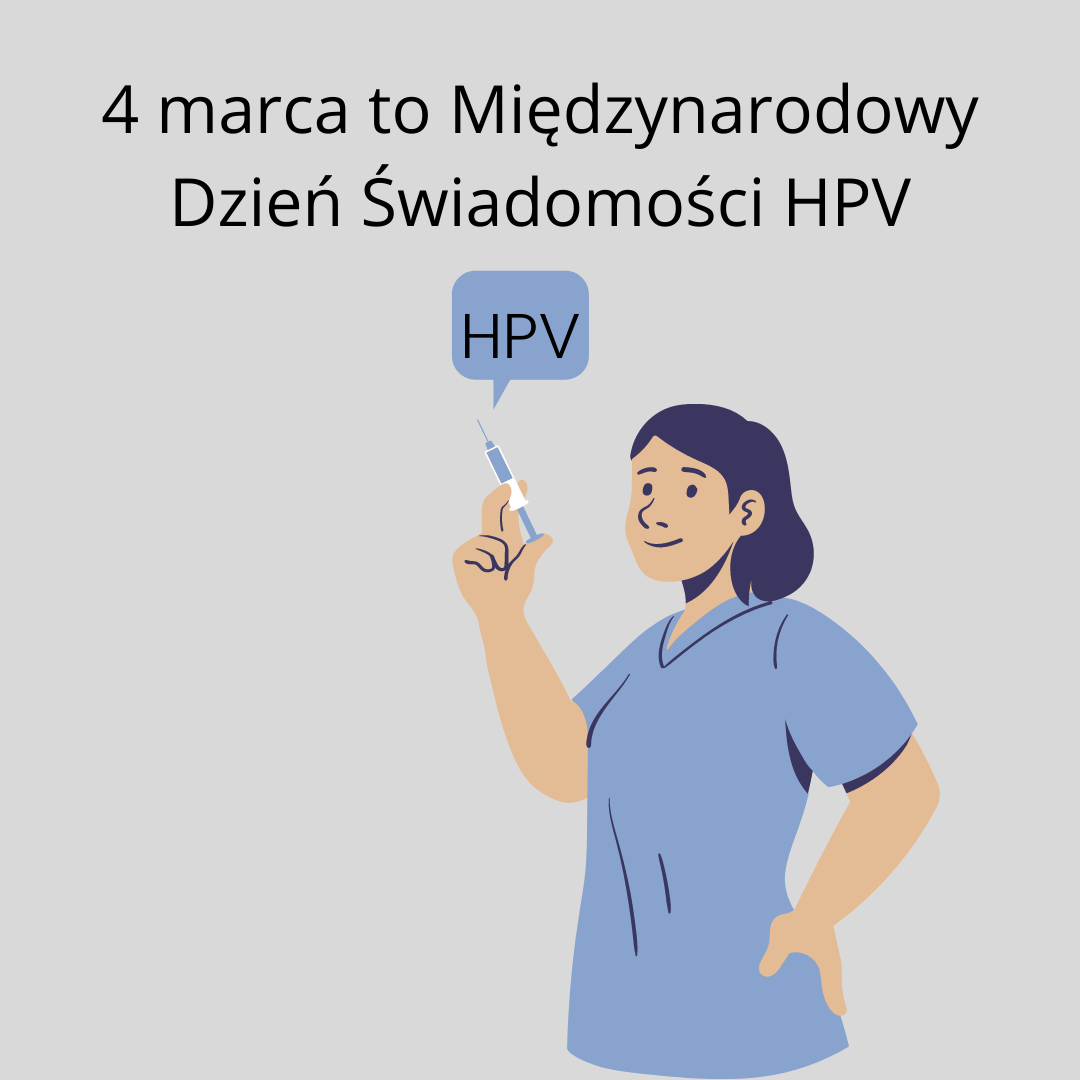 Cykl postów tematycznych w Social Mediach
Autor: WERONIKA SZAJNOWSKA
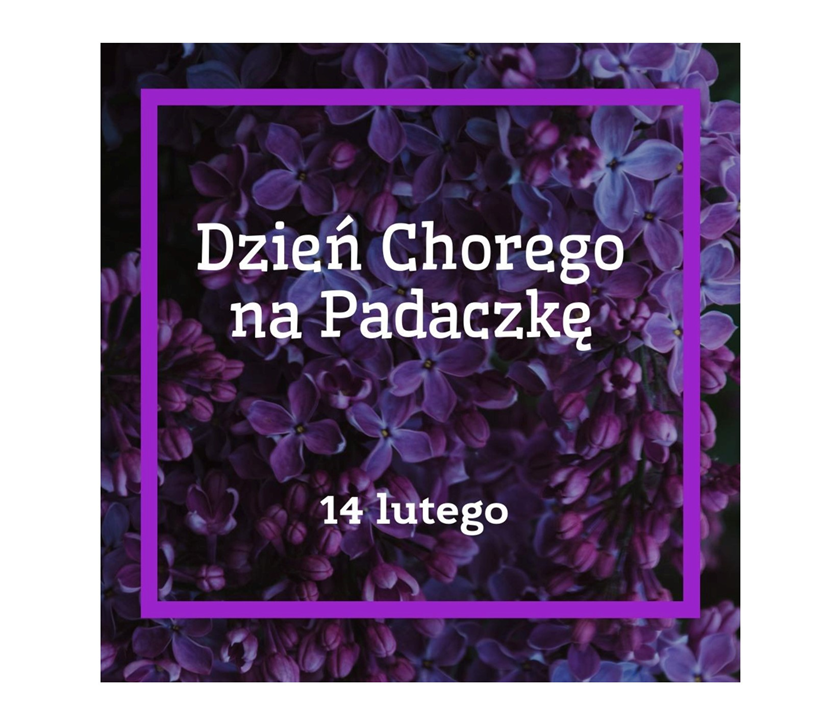 Cykl postów tematycznych w Social Mediach
Autor: JUSTYNA SRAGA
Rozpoczęte projekty
Projekt badawczy: „ Wykorzystanie kompetencji zawodowych z zakresu badań fizykalnych a poczucie własnej skuteczności w grupie aktywnych zawodowo pielęgniarek”, w trakcie realizacji. 
Publikacja naukowa: Sraga J., Reczek A., Kawalec-Kajstura E., Kuźmicz I.: „Funkcjonowanie pacjenta z ziarniniakowatością Wegenera” – w trakcie opracowywania.
Publikacja naukowa: Sraga J., Szajnowska W., Zmarlak K., Kawalec-Kajstura E., Kuźmicz I.: Akceptacja choroby i satysfakcja z życia pacjenta po amputacji prącia –w trakcie opracowywania.